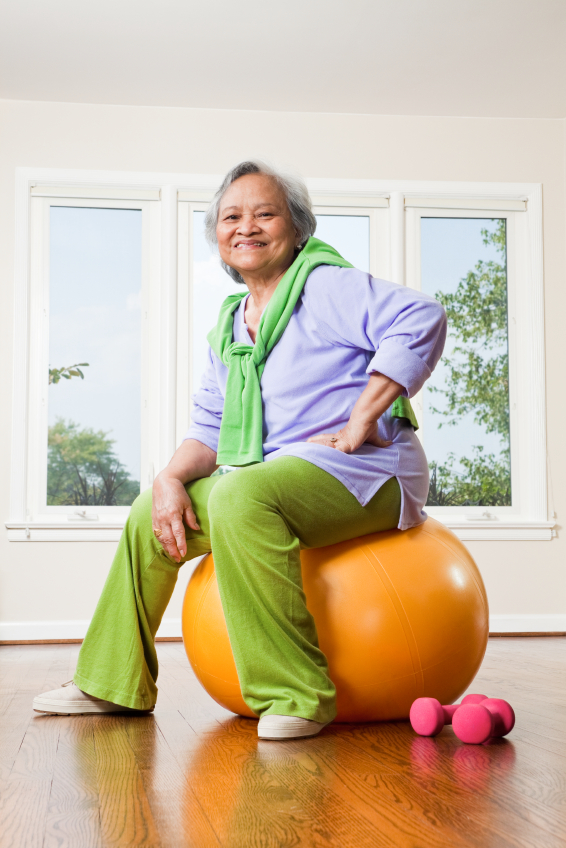 Manténgase en forma y reduzca el riesgo por el exceso de peso después de la menopausia
El exceso de peso puede conducir a un mayor riesgo de enfermedades del corazón, hipertensión, diabetes, apnea del sueño, cáncer, osteoartritis y problemas de salud mental.Para mayor información visite Manténgase en forma y reduzca el riesgo por el exceso de peso después de la menopausia www.imsociety.org
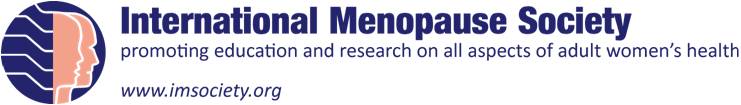 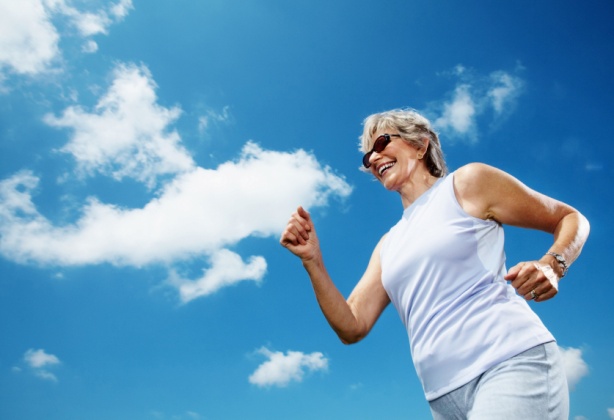 Manténgase en forma y reduzca el riesgo por el exceso de peso después de la menopausia
El exceso de peso puede conducir a un mayor riesgo de enfermedades del corazón, hipertensión, diabetes, apnea del sueño, cáncer, osteoartritis y problemas de salud mental.Para mayor información visite Manténgase en forma y reduzca el riesgo por el exceso de peso después de la menopausia visite www.imsociety.org
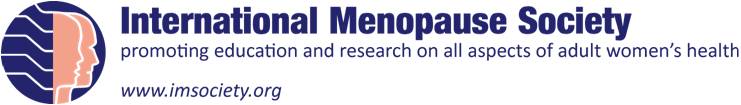 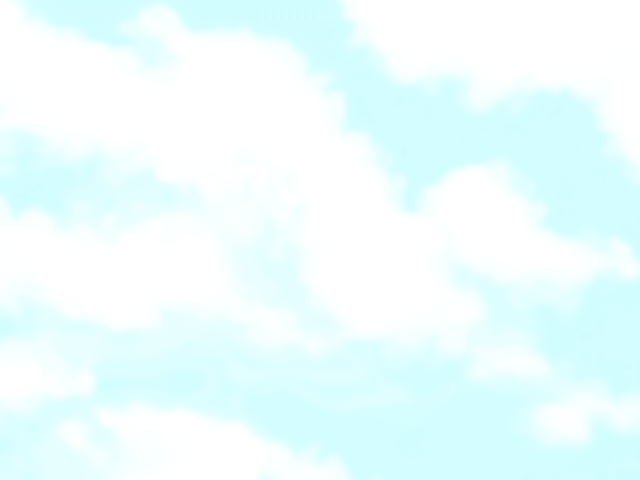 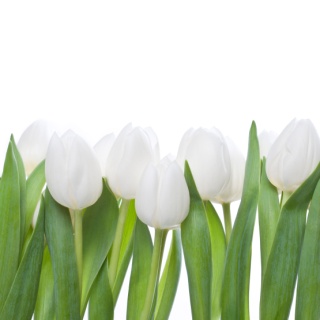 La obesidad está en aumento y las mujeres de mediana edad aumentan el riesgo, una mejor comprensión de la relación entre el aumento de peso, la grasa corporal y la menopausia puede ayudar a tomar pasos positivos hacia la mejora de su estilo de vida y su calidad de vida. 
¿Qué es la menopausia?La menopausia no es una enfermedad sino una transición natural en la vida de una mujer que resulta de una disminución en la producción ovárica de hormonas sexuales - estrógeno, la progesterona y la testosterona, y estos cambios hormonales tienen diversas consecuencias para la salud de la mujer. La menopausia es a veces llamado "el cambio de vida", ya que marca el final de la vida reproductiva de la mujer y la palabra "menopausia" se refiere a la última menstruación o final de una mujer experiencias. La mayoría de las mujeres se convierten en la menopausia natural entre las edades de 45 y 55 años, con una edad promedio de la menopausia es alrededor de 51 años. [1.].Los síntomas de la menopausiaLos síntomas más comunes reportados por las mujeres menopáusicas son los sofocos y los sudores nocturnos. Otros síntomas incluyen dolores corporales, piel seca, sequedad vaginal, pérdida de la libido, la frecuencia urinaria y dificultades para dormir. Los cambios hormonales también pueden contribuir a los cambios de humor, ansiedad, irritabilidad, falta de memoria y dificultad para concentrarse o tomar decisiones. Los bajos niveles de estrógeno están asociados con menores niveles de serotonina, una sustancia química que regula el estado de ánimo, las emociones y el sueño. Las mujeres que experimentan síntomas severos, ya sea desde temprano en la transición de la menopausia o de su último periodo menstrual, continúan experimentando síntomas severos durante varios años. [2.].
2
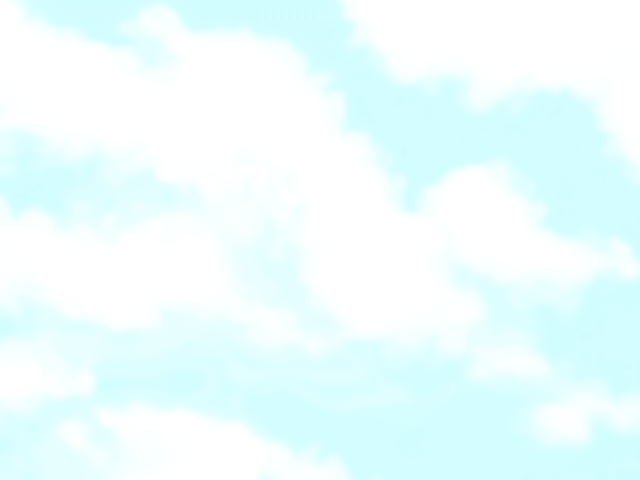 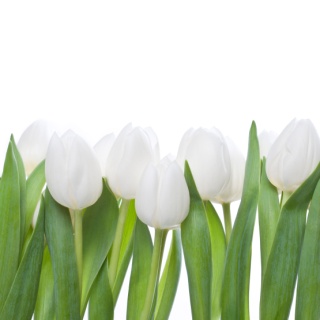 Obesidad y la menopausia
El riesgo de una mujer con obesidad aumenta con la edad. Sin embargo, en la menopausia, las mujeres experimentan un cambio en su cuerpo como grasa en la zona abdominal en lugar de la parte inferior del cuerpo donde se acumula frecuentemente en mujeres jóvenes. El exceso de grasa abdominal, o la grasa del vientre, se vincula estrechamente con la obesidad y otras enfermedades, tales como enfermedades del corazón. [3.].La Sociedad Internacional de Menopausia (IMS) realizó una revisión sistemática para resumir la literatura sobre el impacto de la transición a la menopausia en el peso corporal y la composición corporal (publicado en la revista, Climacteric) [4.]. Como resultado de la revisión de la evidencia, el IMS llega a la conclusión de que los cambios hormonales que se producen cuando las mujeres pasan por la menopausia contribuyen sustancialmente al aumento de la obesidad central abdominal que lleva a un aumento de problemas de salud física y psicológica. Hay una fuerte evidencia de que la terapia de estrógeno en parte puede prevenir este cambio relacionados con la menopausia en la distribución de la grasa corporal y los efectos metabólicos asociados. Sin embargo, se necesitan más estudios para identificar las mujeres con mayores probabilidades para conseguir mayores beneficios metabólicos de la terapia hormonal para la menopausia con el fin de desarrollar recomendaciones basadas en la evidencia clínica.Las principales conclusiones de la revisión son:El aumento de peso es un problema de salud importante para las mujeres de mediana edad.Los cambios hormonales de la menopausia no se refieren específicamente causar aumento de peso. En cambio el aumento de peso en la mediana edad se asocia con factores de envejecimiento y otros.La caída de los estrógenos en la menopausia provoca mayor centro abdominal (vientre) de grasa.Otros factores que pueden contribuir a la obesidad en las mujeres incluyen un bajo nivel de actividad, los embarazos anteriores, un menor nivel de educación, los antecedentes familiares de obesidad, uso de varios medicamentos antidepresivos y el tratamiento para el cáncer.La obesidad es un factor de riesgo importante para la diabetes mellitus y las enfermedades cardiovasculares, enfermedad cardiaca coronaria, infarto, accidente cerebrovascular e hipertensión, así como de mama, de útero y el cáncer de colon.Exceso de peso / obesidad es un factor de riesgo para los trastornos psicológicos, depresión baja auto-estima y la disfunción sexual.Las mujeres con sobrepeso y obesas tienden a experimentar síntomas menopáusicos más severos.La terapia con estrógeno solo o estrógeno con progestina no causa a las mujeres a aumentar de peso y puede prevenir el desplazamiento de la grasa asociada a la menopausia en el abdomen.La mejor manera de perder el exceso de peso es aumentar el ejercicio y comer menos, aunque esto se puede mejorar mediante cirugía, terapia con medicamentos y no médicos.Mantenimiento con éxito de pérdida de peso implica un cambio de estilo de vida.
3
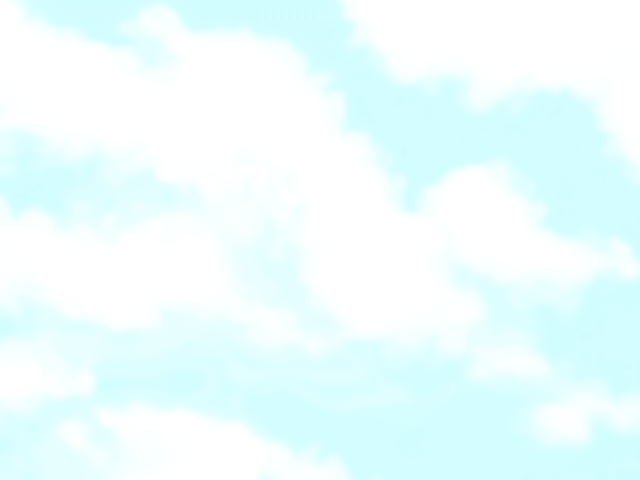 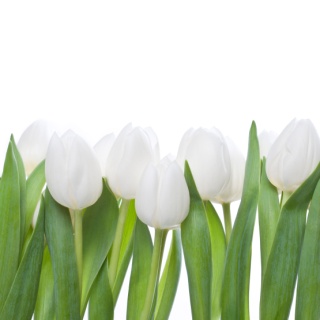 Los 10 consejos para prevenir el aumento de peso después de la menopausia 
Realice actividad física todos los días - lo ideal es de 30-60 minutos al día de actividad moderada. A continuación se muestra una lista de ejercicios con su pérdida de calorías:[5.].
4
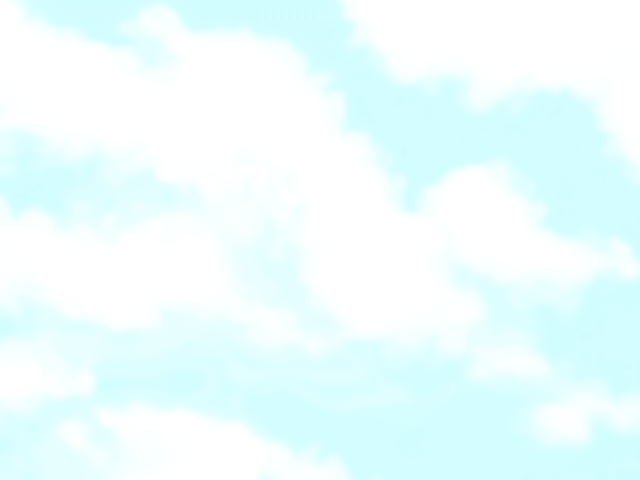 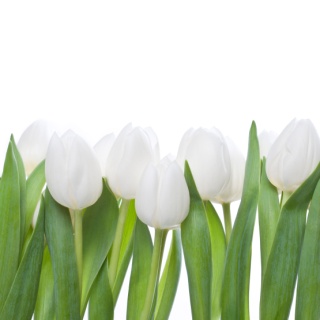 Reducir la ingesta de calorías y ser paciente, pérdida de peso eficaz requiere tiempo. Es posible que tenga alrededor de 200 calorías menos al día para mantener su peso durante sus 50 años de lo que hizo durante los 30 y 40 años. La ingesta calórica diaria recomendada para las mujeres es de 2.000 calorías por lo que puede necesitar reducir su consumo diario de 1.500 - 1.800 calorías para perder peso.La velocidad a la que una sola persona pierde peso en una dieta dada variará en función de su peso de partida y su nivel de actividad física. La combinación de un aumento de la actividad y una reducción de calorías es la forma más eficaz para eliminar el exceso de peso. [6.].Actividad como el yoga que mejora la salud en general debe ser practicado con regularidad y se instalan en un programa de acondicionamiento físico general.El tratamiento hormonal sustitutivo no está asociado con el aumento de peso y puede ayudar a prevenir la acumulación de grasa abdominal perimenopáusicas.La terapia hormonal también se ha asociado con menores tasas de diabetes tipo 2.Intervenciones como la acupuntura y la medicina herbal china puede ser beneficioso para la pérdida de peso. Sin embargo, como la dieta y modificación de la actividad, estos métodos también requieren del compromiso individual.Como la ganancia de peso central con la menopausia está asociada con el desarrollo de la resistencia a la insulina, hay un interés creciente en el uso de la metformina para mejorar este cambio metabólico y así evitar o retrasar la progresión de la diabetes tipo 2.Pida apoyo. Obtener los amigos y familiares que lo respalden por participar y comer una dieta saludable y hacer ejercicio con usted.Administre de manera proactiva la menopausia y utilizarlo como una oportunidad para prevenir enfermedades y mejorar la salud a largo plazo y la calidad de vida.
5
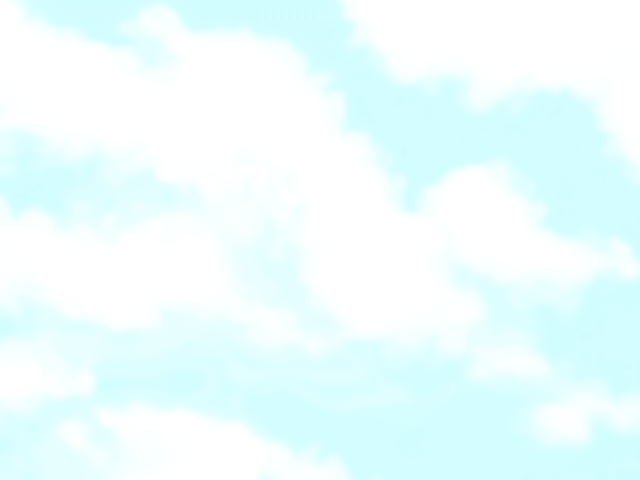 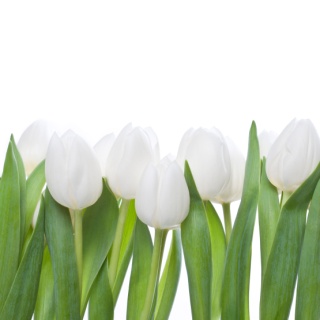 Referencias
Luoto R, Kaprio J, Uutela A. Age at natural menopause and sociodemographic status in Finland. Am J Epidemiol 1994; 139: 64/76.
Mishra GD, Kuh D. How do health symptoms during midlife relate to menopausal transition? A British prospective cohort study. BMJ. 2012.
PubMed.gov; The Menopause and Obesity; June 2003.
Davis SR, Castelo-Branco C, Chedraui P, Lumsden MA, Nappi RE, Shah D and Villaseca P Understanding weight gain at menopause: a systematic review, Climacteric 2012.
Ainsworth BE, et al. 2011 Compendium of physical activities: A second update of codes and MET values. Medicine & Science in Sports & Exercise. 2011; 43: 1575.
Hall KD, et al. 2011 Quantification of the effect of energy imbalance on bodyweight. Lancet 2011; 378: 826–37.

Aviso
La información proporcionada en este folleto puede no ser relevante para las circunstancias de cada individuo en particular y siempre se debe discutir con el profesional de la salud de cada persona. Esta publicación solo ofrece información. La Sociedad Internacional de Menopausia no puede aceptar ninguna responsabilidad por cualquier daño, independientemente de su causa, que se origine a cualquier persona que actúe o se abstenga de actuar como resultado de la información contenida en este material
International Menopause Society, PO Box 98, Camborne, Cornwall, TR14 4BQ, UK. Copyright International Menopause Society 2012.
Tel: +44 1209 711 054 Fax: +44 1209 610 530 Email: leetomkinsims@btinternet.com